Project 2, Part 1
Becoming Aware
MIS482-Becoming Aware
1
A Whole New Mind
Daniel H. Pink
MIS482-Becoming Aware
2
Chapter 1-Brain
Right vs Left hemisphere
Sequential vs Simultaneous
Text vs Context
Detail vs Big Picture
MIS482-Becoming Aware
3
[Speaker Notes: Sperry Research,]
Chapter 1-Brain Summary
Need both Left and Right
Past- L directed thinking valued, emphasized 
Future- L and R needed in concert
MIS482-Becoming Aware
4
Chapter 2-AAA
Abundance
Asia
Automation
MIS482-Becoming Aware
5
[Speaker Notes: Some of this is also found in World is Flat]
Chapter 2-AAA Summary
Surfeit of material goods
Low cost, skilled labor
Computers replacing white collar
MIS482-Becoming Aware
6
[Speaker Notes: Compare our standard of living with our grandparents…]
Chapter 3-Concept Age
Hunter gatherer
Agriculture
Industrial
Information
Conceptual
MIS482-Becoming Aware
7
[Speaker Notes: Think about concurrent developments-grunting, spoken language, hand-written language, mechanical-assist written language, electrical telecommunication with telephone/telegraph, electronic written language, electronic spoken language, and associated video communication changes…]
Chapter 3- Shift
General Motors
Car business or Art business?
Apple 
Product design emphasis
MBAMFA
MIS482-Becoming Aware
8
Chapter 3-IQ and EQ
According to the latest research, IQ accounts for what portion of career success?
50 to 60 %
35 to 45%
23 to 29%
15 to 20%
MIS482-Becoming Aware
9
Chapter 3-IQ and EQ
Answer- none of the above!
4 to 10%
MIS482-Becoming Aware
10
Chapter 3-EQ
Rainbow Project
http://www.insidehighered.com/news/2006/07/06/tufts
http://tuftsjournal.tufts.edu/archive/2006/may/features/index.shtml
http://en.wikipedia.org/wiki/Robert_Sternberg
MIS482-Becoming Aware
11
[Speaker Notes: Visit web sites, this was a test to supplement ACT I believe, to better judge student’s college preparedness]
Chapter 3- Concept Summary
Can it be outsourced?
Can it be computerized?
Is your product/service in demand?
MIS482-Becoming Aware
12
[Speaker Notes: If Yes/Yes/No your company is in trouble…]
Succeeding With Six Senses
Design
Story
Symphony
Empathy
Play
Meaning
MIS482-Becoming Aware
13
Chapter 4-Design
Keep a Design Notebook
Note good and bad designs
MIS482-Becoming Aware
14
[Speaker Notes: Do just one exercise or chapter per class…]
Chapter 4-Design Exercises 1
Read Design Magazines
Ambidexterous
http://www.ambidextrousmag.org/
O Magazine
http://www.oprah.com/omagazine.html 
Real Simple
http://www.realsimple.com/
MIS482-Becoming Aware
15
[Speaker Notes: Just a sampling]
Chapter 4-Design Exercises 2
Visit Museums!
Cooper-Hewitt
http://cooperhewitt.org/
MOMA
http://www.moma.org/explore/collection/architecture_design
MIS482-Becoming Aware
16
Chapter 5-Story
Learn to tell stories
Relate to Action Inquiry
Framing, Advocating, Illustrating, Inquiry
MIS482-Becoming Aware
17
Chapter 5-Story Exercises 1
Digital Storytelling
http://storycenter.org/
MIS482-Becoming Aware
18
Chapter 6-Symphony
Seeing, drawing are ACTIVE skills
Ode To Joy
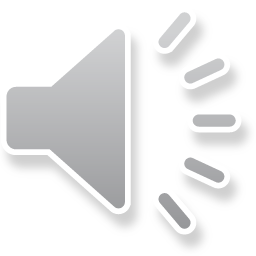 MIS482-Becoming Aware
19
Chapter 6-Exercise 1
What do you see?
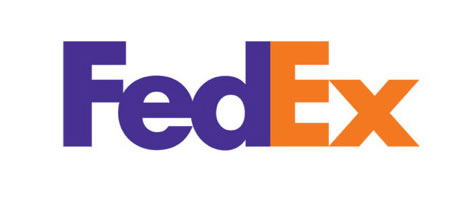 MIS482-Becoming Aware
20
Chapter 6-Exercise 1 Answer
Did you see…
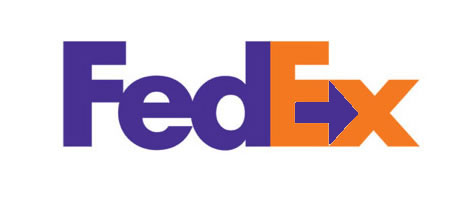 MIS482-Becoming Aware
21
Chapter 6-Exercise 2a
Draw this image…
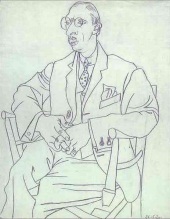 MIS482-Becoming Aware
22
[Speaker Notes: Result is not too good, eh?]
Chapter 6-Exercise 2b
Draw this image…






Then flip it over and compare to prior image…
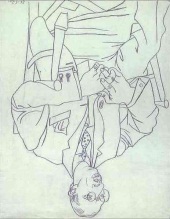 MIS482-Becoming Aware
23
Chapter 6-Exercise 3
Log Metaphors
Solutions seeking problems
MIS482-Becoming Aware
24